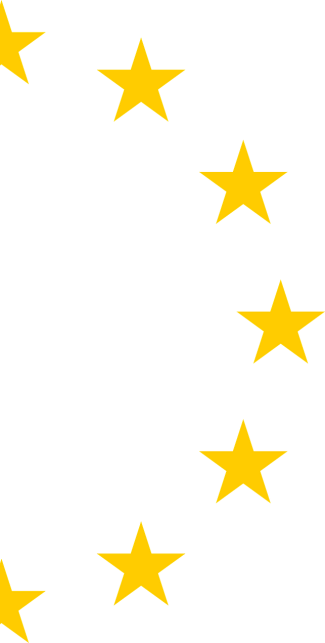 CORSO DI DIRITTO  DELL’UNIONE EUROPEA
Università di Teramo
A.A. 2020/21
Prof.ssa Flavia Caloprisco
fcaloprisco@unite.it
Interno – Internal
LA CITTADINANZA EUROPEA
LA CITTADINANZA EUROPEA	

Sono cittadini europei coloro che hanno la cittadinanza di uno Stato membro  dell’Unione. L'introduzione del concetto di cittadinanza europea mira a rafforzare  e a promuovere l'identità europea, coinvolgendo i cittadini nel processo di  integrazione.

Il trattato di Amsterdam del 1997 ribadisce che "la cittadinanza dell'Unione
costituisce un complemento della cittadinanza nazionale e non sostituisce
quest'ultima“, quindi: occorre essere già in possesso della nazionalità di uno Stato  membro per poter usufruire della cittadinanza dell'Unione
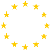 Interno – Internal
LA CITTADINANZA EUROPEA
LA CITTADINANZA EUROPEA
Il Trattato di Lisbona ha ulteriormente sviluppato il significato della cittadinanza  europea
L’art. 9 TUE oggi dispone infatti che: «L'Unione rispetta, in tutte le sue attività, il  principio dell'uguaglianza dei cittadini, che beneficiano di uguale attenzione da  parte delle sue istituzioni, organi e organismi. È cittadino dell'Unione chiunque  abbia la cittadinanza di uno Stato membro. La cittadinanza dell'Unione si  aggiunge alla cittadinanza nazionale e non la sostituisce».
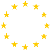 Interno – Internal
LA CITTADINANZA EUROPEA
LA CITTADINANZA EUROPEA
Nel Trattato sull'Unione Europea del 1992 si è riconosciuta solennemente l'esistenza della
Cittadinanza Europea art 20. par.2, TFUE, quindi il diritto di:
circolare e soggiornare liberamente nel territorio dell’UE: implica ovviamente anche il diritto di  risiedere stabilmente in uno degli Stati membri, con particolari limitazioni adottabili dal singolo  Stato, solo relativamente a motivi di ordine pubblico, di pubblica sicurezza nonché di sanità  pubblica.
il caso Micheletti 
il caso ROTTMAN 
il caso ZAMBRANO
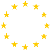 Interno – Internal
LA CITTADINANZA EUROPEA
LA CITTADINANZA EUROPEA
Libera circolazione e Coronavirus: Dall'inizio della pandemia gli Stati membri hanno adottato varie misure intese a proteggere la salute pubblica, alcune delle quali hanno avuto un impatto significativo sulla libera circolazione delle persone, come l'introduzione di controlli alle frontiere interne o di restrizioni di viaggio all'interno dell’UE. La decisione di introdurre o meno restrizioni alla libera circolazione per tutelare la salute pubblica rimane di competenza degli Stati membri. Al fine di evitare la frammentazione e l'interruzione dei servizi e garantire la trasparenza e la prevedibilità per i cittadini e le imprese, il Consiglio si sta adoperando per garantire coordinamento tra i paesi UE.
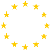 Interno – Internal
LA CITTADINANZA EUROPEA
LA CITTADINANZA EUROPEA
Compatibilità con le iniziative nazionali:

Regolamento (UE) 2021/953 del Parlamento europeo e del Consiglio, del 14 giugno 2021, su un quadro per il rilascio, la verifica e l'accettazione di certificati interoperabili di vaccinazione, di test e di guarigione in relazione alla COVID-19 (certificato COVID digitale dell'UE) per agevolare la libera circolazione delle persone durante la pandemia di COVID-19.

I titolari di un certificato COVID-19 UE non dovrebbero essere soggetti a ulteriori restrizioni di viaggio, come la quarantena, l'autoisolamento o i test. I Paesi UE devono accettare i certificati rilasciati in altri stati membri per le persone vaccinate con un vaccino autorizzato in UE dall'Agenzia europea del farmaco (EMA) (attualmente Pfizer-BioNTech, Moderna, AstraZeneca e Janssen). 
Il Consiglio ha adottato il 13 ottobre 2020 una raccomandazione che stabilisce criteri comuni e un quadro comune per le misure concernenti i viaggi in risposta alla pandemia di COVID-19. La raccomandazione aiuta gli Stati membri a prendere decisioni in base alla situazione epidemiologica regione per regione.
Dal 1º luglio 2021 il certificato COVID digitale UE è disponibile e attivo in tutta l'Unione, il che semplifica i viaggi da un paese all'altro dell’UE.
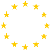 Interno – Internal
LA CITTADINANZA EUROPEA
LA CITTADINANZA EUROPEA	3/5
Ogni giovedì il Centro europeo per la prevenzione e il controllo delle malattie (ECDC) pubblica una mappa del rischio di COVID-19 per i viaggi, che utilizza codici cromatici – verde, arancione, rosso e rosso scuro – per rappresentare i livelli di rischio legati alla COVID-19.
La mappa si basa sui dati forniti dai paesi dell'UE riguardo a tre criteri comuni: tasso di test effettuati, tasso di positività e casi cumulativi in 14 giorni. Essa sostiene la raccomandazione del Consiglio sui viaggi all'interno dell’UE.
La mappa di rischio si basa sui seguenti criteri comuni:
numero di casi per 100 000 abitanti registrati nei 14 giorni precedenti
numero di test per 100 000 abitanti effettuati nell'ultima settimana (tasso di test effettuati)
percentuale di test positivi effettuati nell'ultima settimana (tasso di positività ai test).

Freno di emergenza
In caso di rapido deterioramento della situazione epidemiologica in una regione, in particolare a causa di un'elevata prevalenza di varianti che destano preoccupazione o interesse, gli Stati membri potrebbero attivare un freno di emergenza.
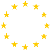 Interno – Internal
LA CITTADINANZA EUROPEA
DIRITTI CIVILI E POLITICI
Nel Trattato sull'Unione Europea del 1992 si è riconosciuta solennemente l'esistenza della
Cittadinanza Europea art 20. par.2, TFUE, quindi il diritto di:
Il diritto di voto e di eleggibilità alle elezioni del Parlamento europeo ed alle elezioni comunali
nello Stato membro in cui il cittadino risiede. 

Sentenza CG  Regno di Spagna c. Regno Unito,  12 settembre 2006 C- 145/04

Sentenza CG Eman Sevinger ,12 settembre 2006 C-300/004
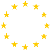 Interno – Internal
LA CITTADINANZA EUROPEA
DIRITTI CIVILI E POLITICI
Nel Trattato sull'Unione Europea del 1992 si è riconosciuta solennemente l'esistenza della
Cittadinanza Europea art 20. par.2, TFUE, quindi il diritto di:
il diritto alla tutela diplomatica e consolare nel territorio di un paese terzo ma in cui sia presente  una ambasciata o un consolato di un Stato membro, i quali, dunque, hanno il dovere di offrire  protezione.
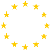 Interno – Internal
ILA CITTADINANZA EUROPEA
DIRITTI CIVILI E POLITICI
Il diritto di petizione può essere esercitato individualmente o collettivamente ed è  uno strumento di particolare importanza, soprattutto in tema di giustizia. Il  Parlamento Europeo deve trasmettere la petizione ricevuta alla Commissione  Europea, che può investire della questione la Corte di Giustizia per sanzionare lo  Stato membro che viola il diritto dell’Unione europea.
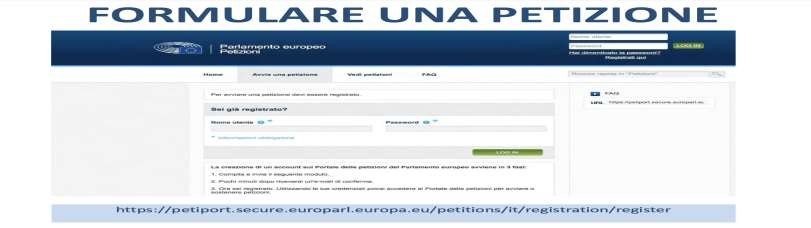 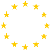 Interno – Internal
LA CITTADINANZA EUROPEA
DIRITTI CIVILI E POLITICI
Il diritto d’iniziativa popolare consente ad 1 milione di cittadini di almeno un  quarto degli Stati membri dell'UE di invitare la Commissione europea a proporre  atti giuridici in settori di sua competenza.
Il diritto di ricorrere al Mediatore europeo. Riguarda sia le persone fisiche che le  persone giuridiche. Si tratta di un soggetto al quale ci si può rivolgere ogni  qualvolta l’amministrazione europea si rende responsabile di un episodio di
“cattiva amministrazione”.
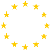 Interno – Internal